Rb measurement at CEPC MC Level
Bo Li
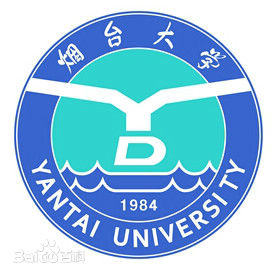 Outline
Basic information

Btag performance 

Method
2
Basic information
简介
MC samples:Zbb,Zcc,Zll
Produced from FSClasser with  command : ” Marlin *.xml”
The Z boson  hadronic events root file:
Including the final particle information:
Such as the lepton Pt,  jet Pt,  jet tag prob ..
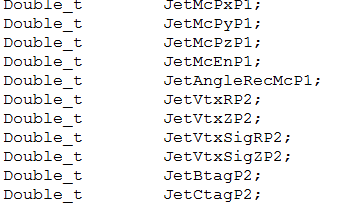 ~140,000 events are produced
3
Btagging performance
Variable in Zbb,Zcc,Zll
JetBtag Prob
JetPt
all  the 2jets
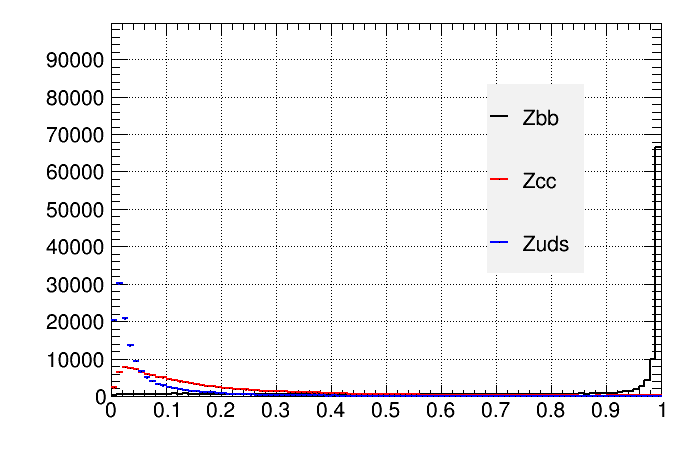 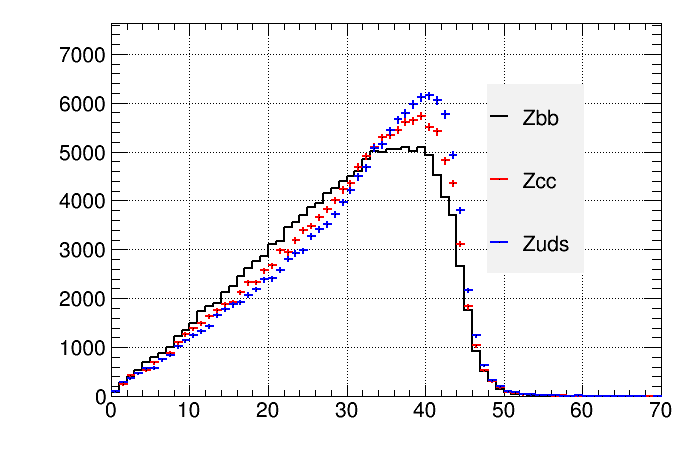 The BtagProb  are  different for Zbb, Zcc and Zll
Four BtagProb Work Point are used :
The BtagProb>0.6 , BtagProb>0.7, BtagProb>0.8, BtagProb>0.9
4
Btagging performance
Variable of jet1, jet2 in Zbb
JetBtag Prob
JetPt
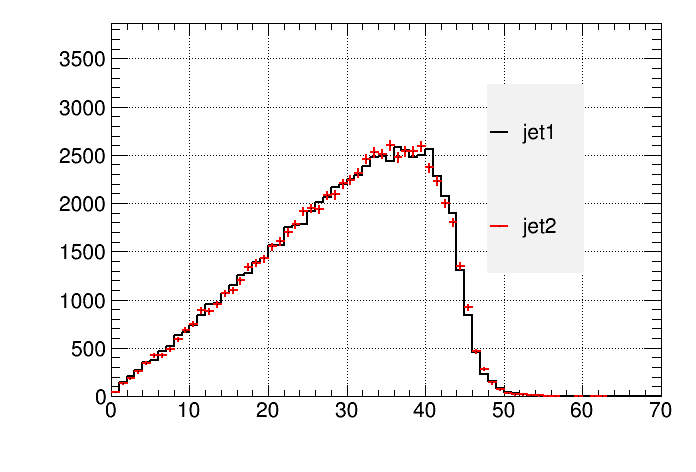 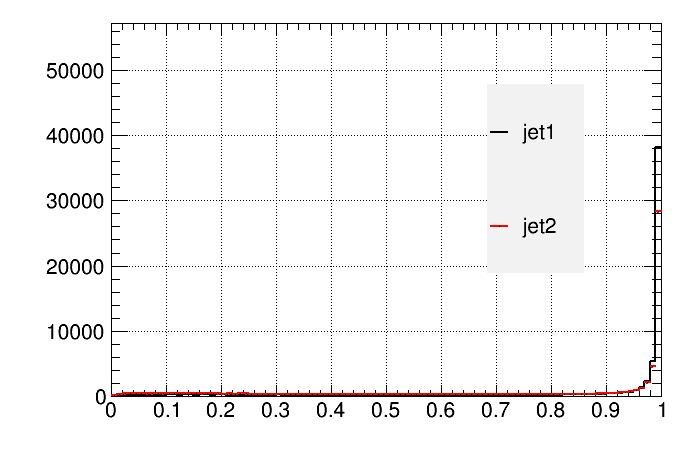 Jet1 vs jet2
5
Btagging performance
Effency and rejection for Zbb,Zcc,Zll
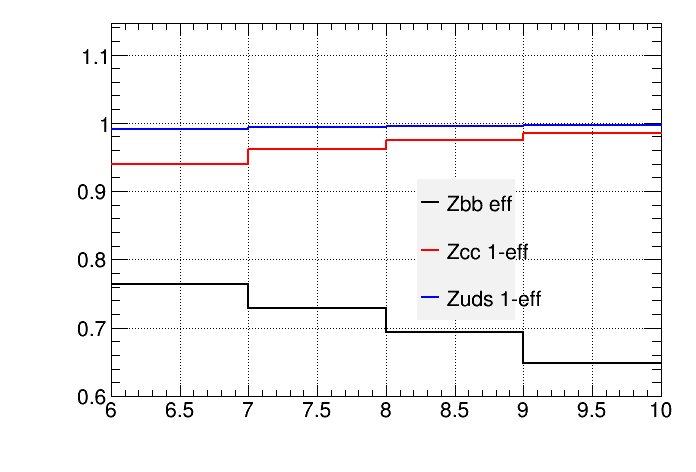 The Zll rejction at four work point are ~100%
6
Rb method
简介
Get From Mixed MC Sample
1.015   1.021   1.026  1.033
The Z hadronic ‘DATA’    is mixed by MC samples:  Zbb sample1, Zcc sample1, Zll sample1
We set Rb=0.3, Rb=0.5, Rb=0.7 as the Input Rb to mix the ‘DATA’
7
Btagging performance
IO test
Input Rb=0.3, Four BtagProb work point:  Prob>0.6, >0.7, >0.8, >0.9
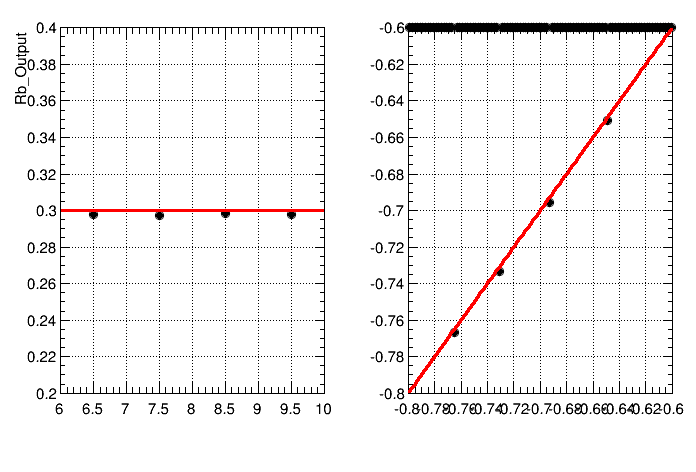 8
Btagging performance
IO test
Input Rb=0.5, Four BtagProb work point:  Prob>0.6, >0.7, >0.8, >0.9
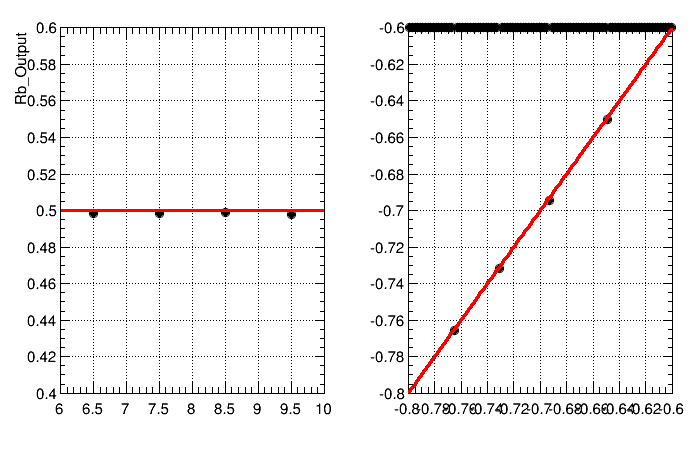 9
Btagging performance
IO test
Input Rb=0.7, Four BtagProb work point:  Prob>0.6, >0.7, >0.8, >0.9
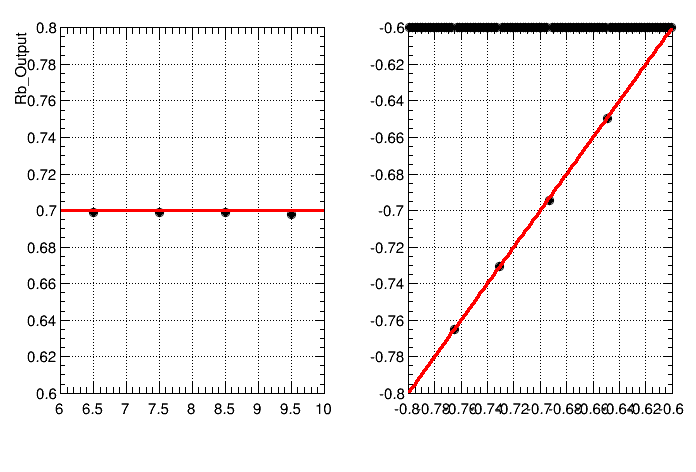 10
Result
the measured Rb and effb in DATA  are different from the Input Truth Rb and effb at Prob>0.9
The difference as a Ratio:  Eff in ‘DATA’/ Eff in MC
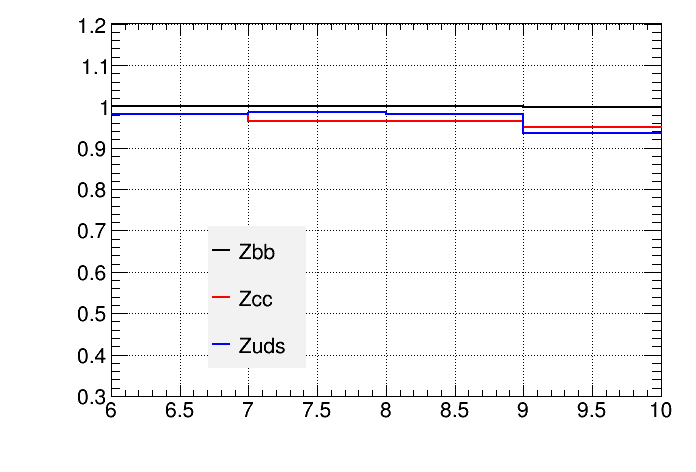 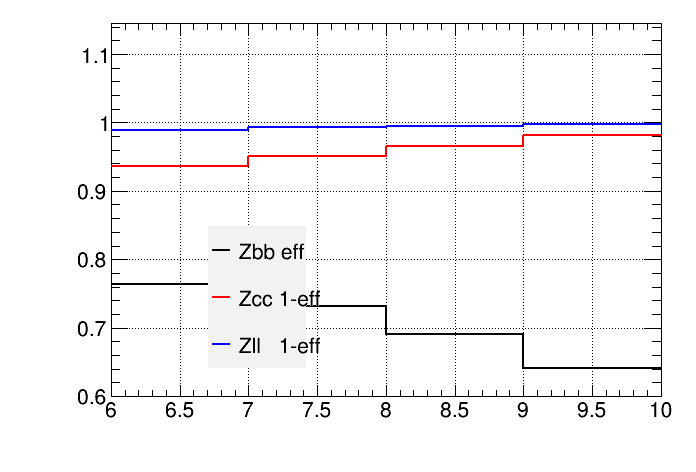 11
Result
We can see the measured Rb and effb in DATA  are different from the Input Truth Rb and effb
10k events in the past
The difference as a Ratio:  Eff in ‘DATA’/ Eff in MC
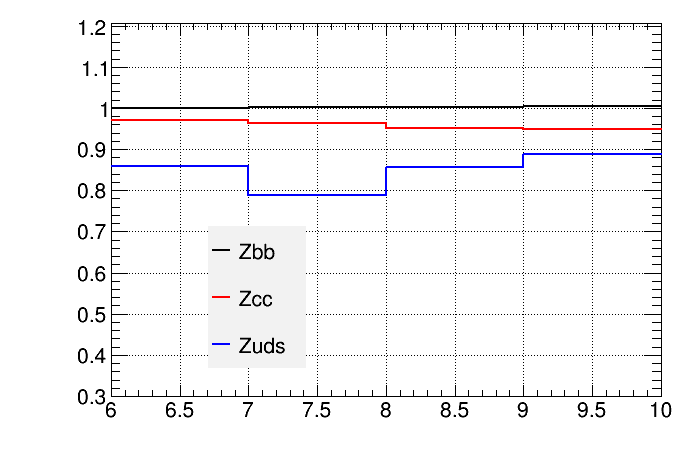 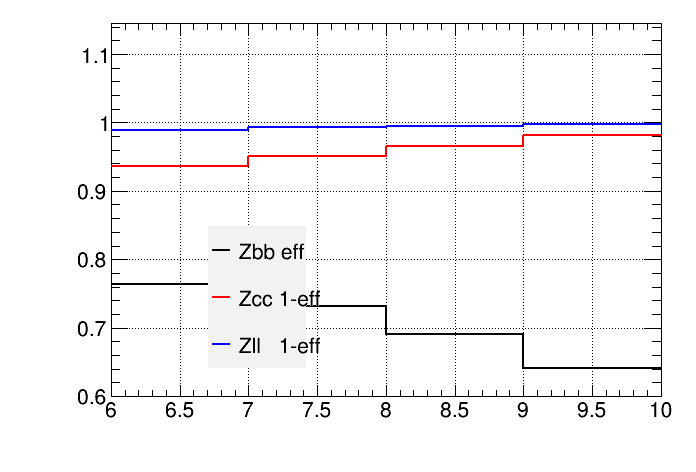 12
Check
Input Rb=0.3
We redo the IO test by ‘DATA’ and MC with same Zcc sample
Zcc DATA Sample≠ Zcc MC Sample
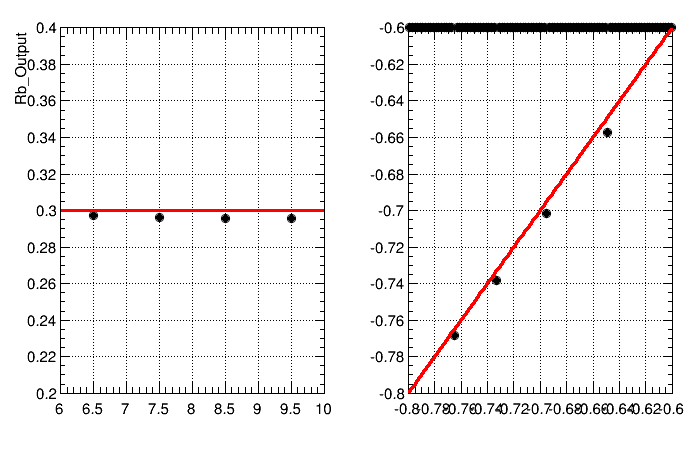 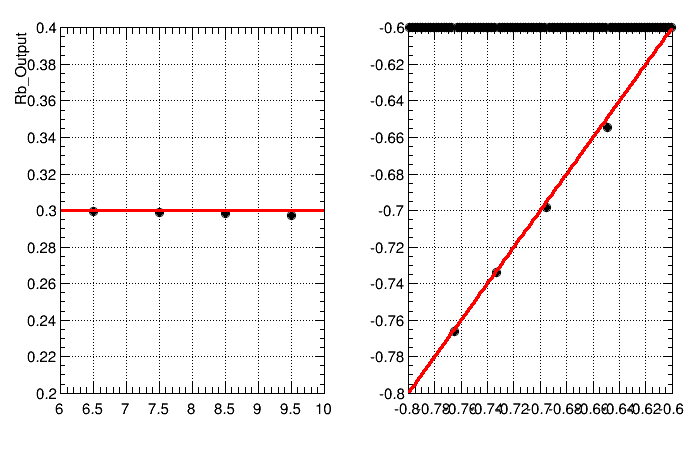 Zcc DATA Sample= Zcc MC Sample
We can see the differences of measured Rb and effb between DATA and MC are smaller
13
Check
Input Rb=0.5
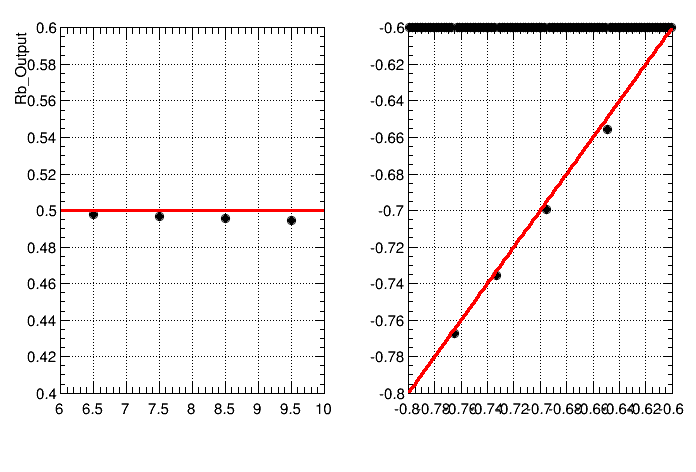 Zcc DATA Sample= Zcc MC Sample
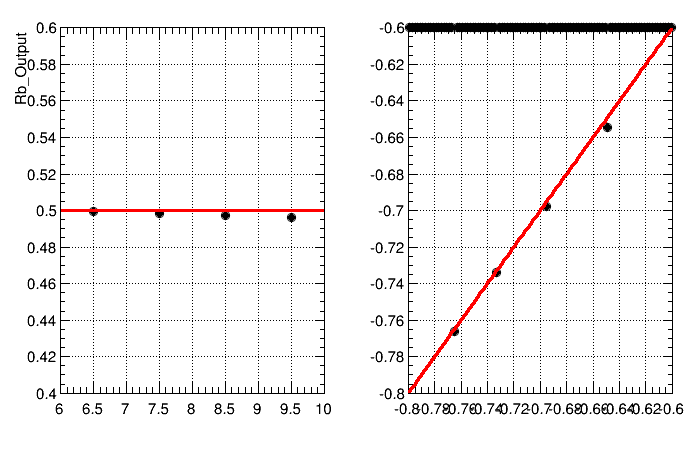 14
Check
Input Rb=0.7
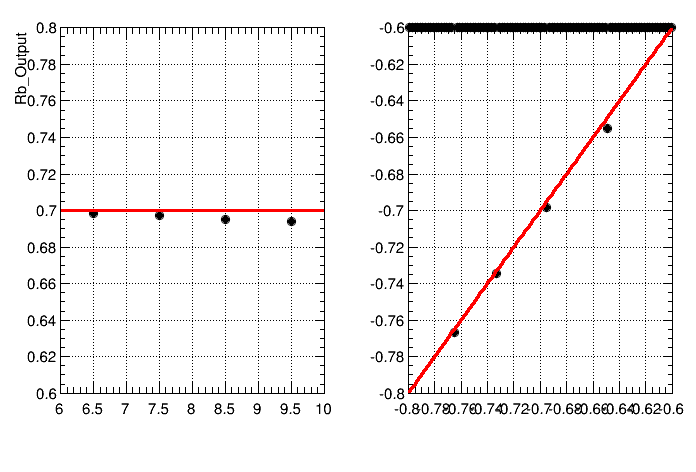 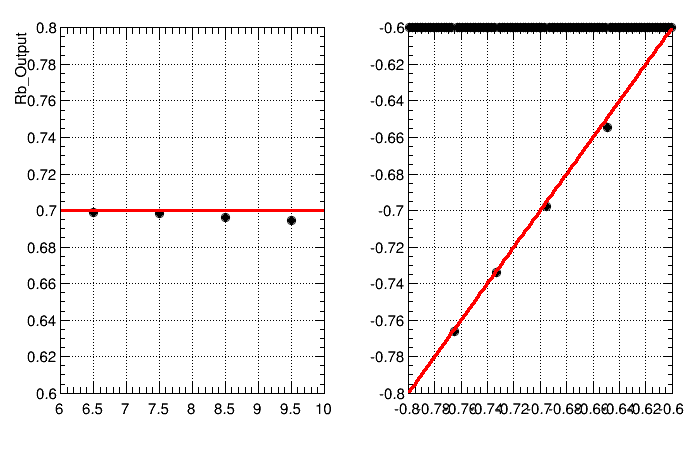 Zcc DATA Sample= Zcc MC Sample
15
Summary
The IO test shows Analysis code worked as expected.

Increase the statistics of ‘DATA’ and MC.
Study the FSClasser: know well about the procedure at  event reconstruction level.
16
backup
17
backup
‘DATA’ and MC all are used the same sample
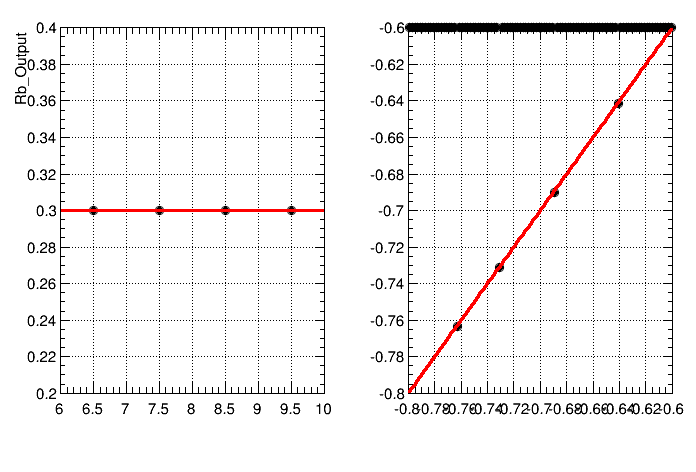 18
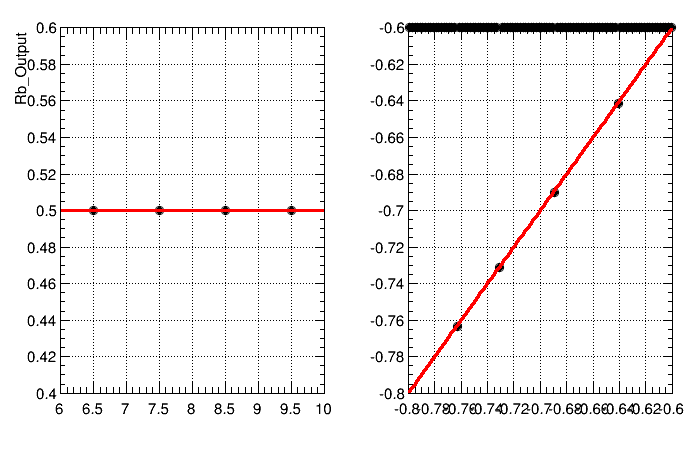 19
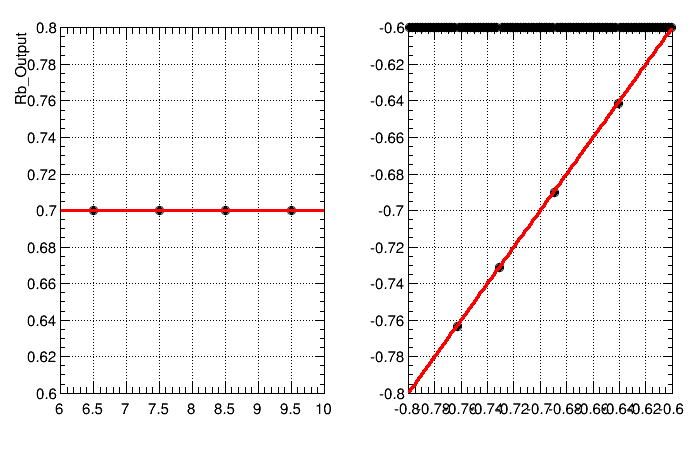 20